Show Me Your Credentials
Voting in America
Essential Questions
What is power? What forms does it take?
Lesson Objectives
Students will… 
Identify and examine the 14th and 15th Amendments. 
Analyze the purposes and effects of the 14th and 15th Amendments.
Let’s Vote
You have each received a ballot about proposed changes to our classroom rules. 
Take a few minutes to read through the proposals and cast your vote.
Voting Reflection
For those of you who allowed to complete your vote, how do you feel about the new rules? 
How do you feel about your role in the voting process? 


For those of you who were not allowed to vote, how do you feel about the new rules? 
How did it feel to have your vote taken away?
Did You Know?
Many African Americans were denied the right vote. 
Some were denied through use of... 
Grandfather clauses 
Poll taxes 
Literacy tests
Literacy Tests
In your group, read through and take the 1965 Alabama Literacy Test. 
You cannot use any resources, such as textbooks or cell phones, as you take the exam. 


As you take the test, consider… 
How much of this information do you know? 
What would you have to do in order to know everything on the exam? 
What are the consequences of not passing this exam? 
What change(s) to this exam would you recommend? 

Share out your thoughts on the exam.
CUS and Discuss
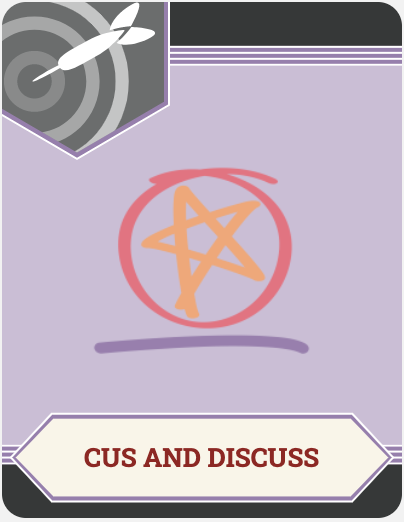 In your groups, you have copies of the Fourteenth and Fifteenth Amendments as well as a copy of the New York Times article, “A Dream Undone.” 
As you read, you will… 
Circle new words in the text 
Underline details and evidence
Star the text’s main ideas.
Discuss
What rights appear to be guaranteed under the Fourteenth Amendment? 
What rights appear to be guaranteed under the Fifteenth Amendment? 
How does the literacy test you took earlier correspond to both amendments? 
Do you think the literacy test was designed to circumvent the amendments? 
How did the literacy test affect minority citizens?
Let’s Investigate
As a group, select a state to research using the U.S. Vote Foundation’s website. 

Using the website, look your selected state’s voting requirements and compare them to the Fourteenth and Fifteenth Amendments you analyzed. 
Make sure to take good notes!
Discuss
How do our state voting requirements relate to the Fourteenth and Fifteenth Amendments? 

Did anything strike you as a difficult burden to acquire voter registration? 

What documentation is required to become a registered voter in our state? 

How might we affect change in these circumstances?
Exit Ticket
On notebook paper, write your response to one of the questions below. 
What do the Fourteenth and Fifteenth Amendments guarantee? 
How did literacy tests operate within the bounds of the Fourteenth and Fifteenth Amendments? 
Literacy tests are no longer used to prevent voting. In what other ways might  voters be denied that right today?